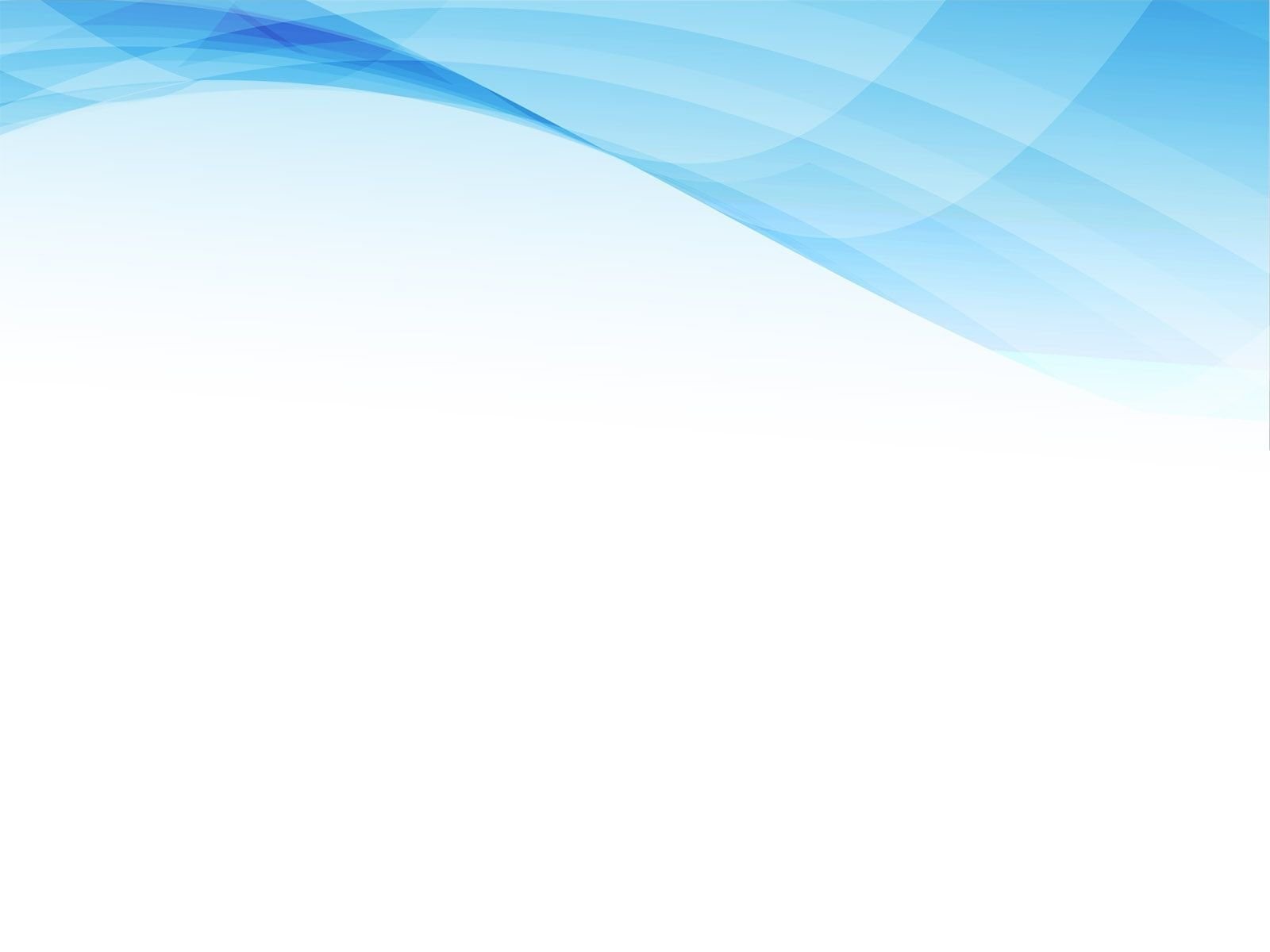 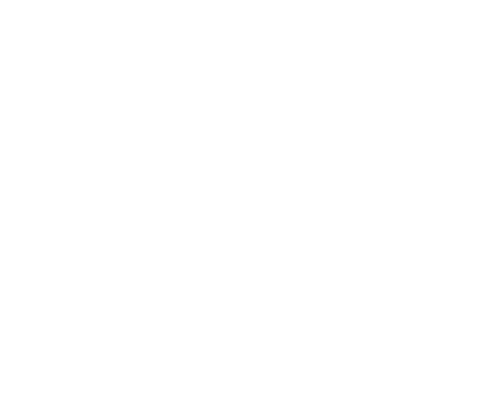 Создание новых мест  
дополнительного образования детей 
в  МБУ ДО «Дворец детского и юношеского творчества» городского округа город Октябрьский 
Республики Башкортостан
в  2022 г.
Ульянова Вера Павловна, 
директор  МБУ ДО «ДДиЮТ» г.Октябрьский
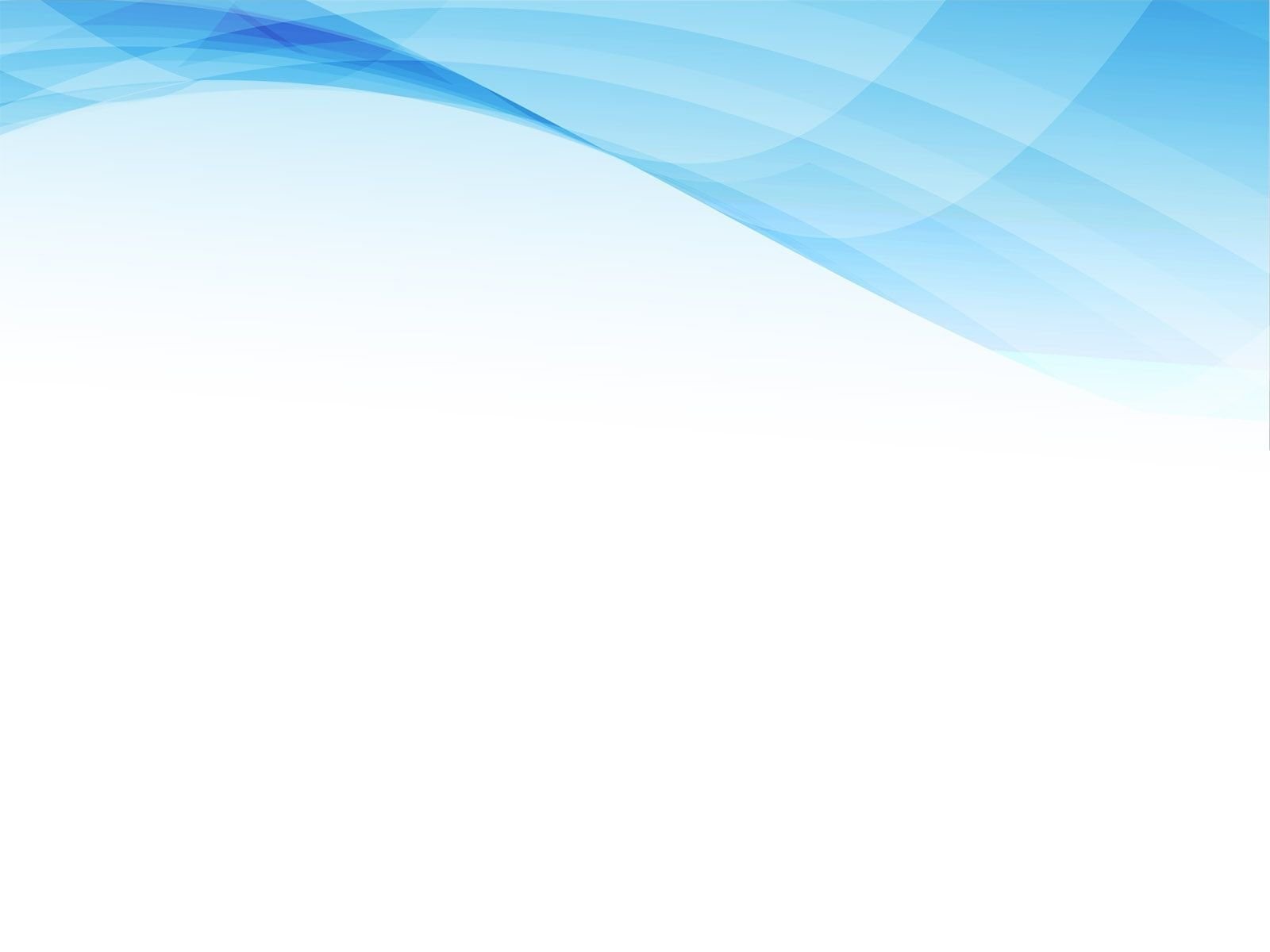 Создание новых мест в 2022 году
На площадке МБУ ДО «ДДиЮТ» по адресу 35 мкр.д.15 А 
   планируется открытие  объединения «Графический дизайн» технической направленности. 
 В рамках реализации федерального проекта «Успех каждого ребенка»
национального проекта «Образование» планируется приобретение оборудования:
Графические планшеты- 15 шт.Ноутбуки – 15 шт.ПроекторЭкранПринтер
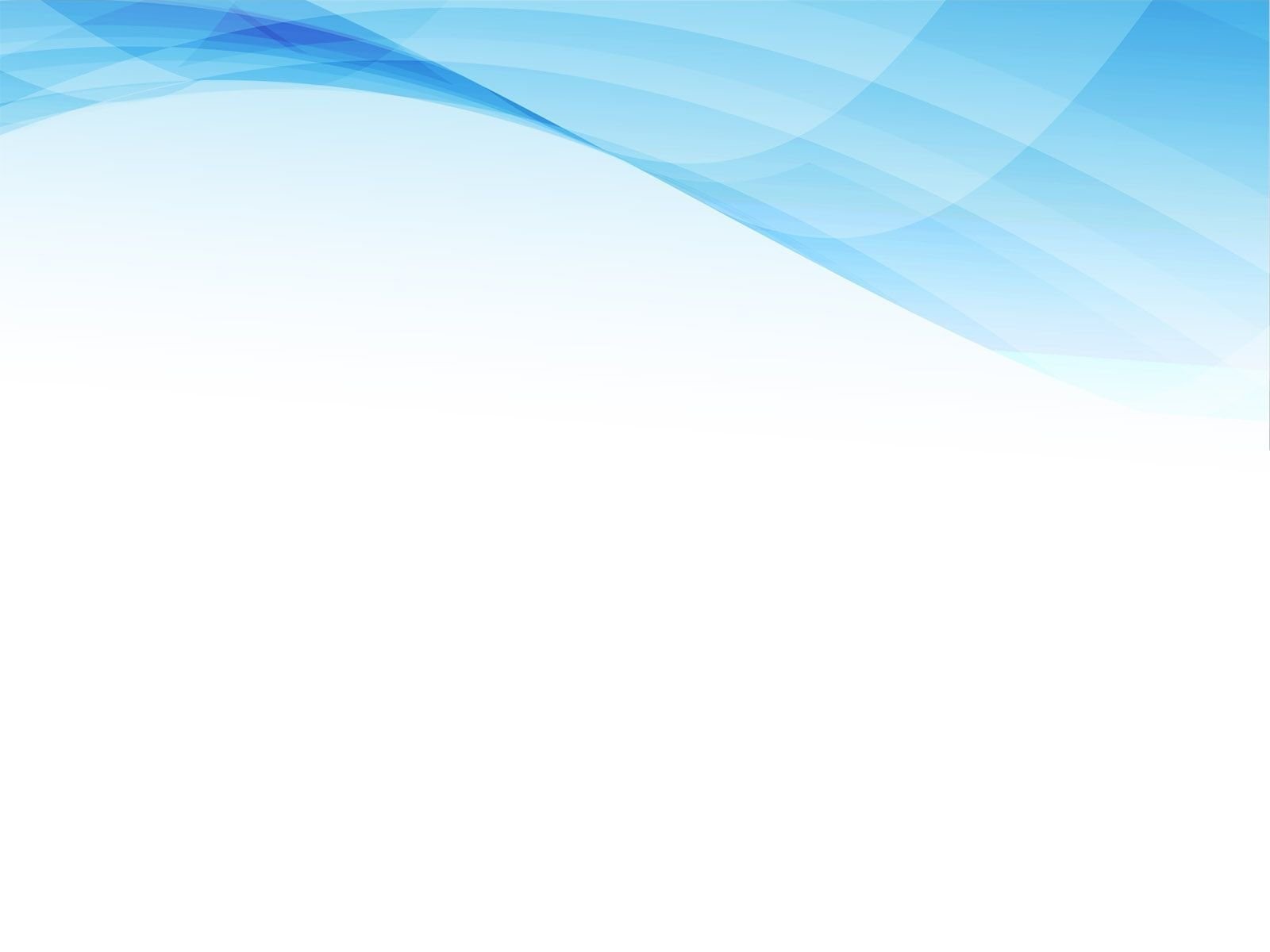 Объем выделяемых средств
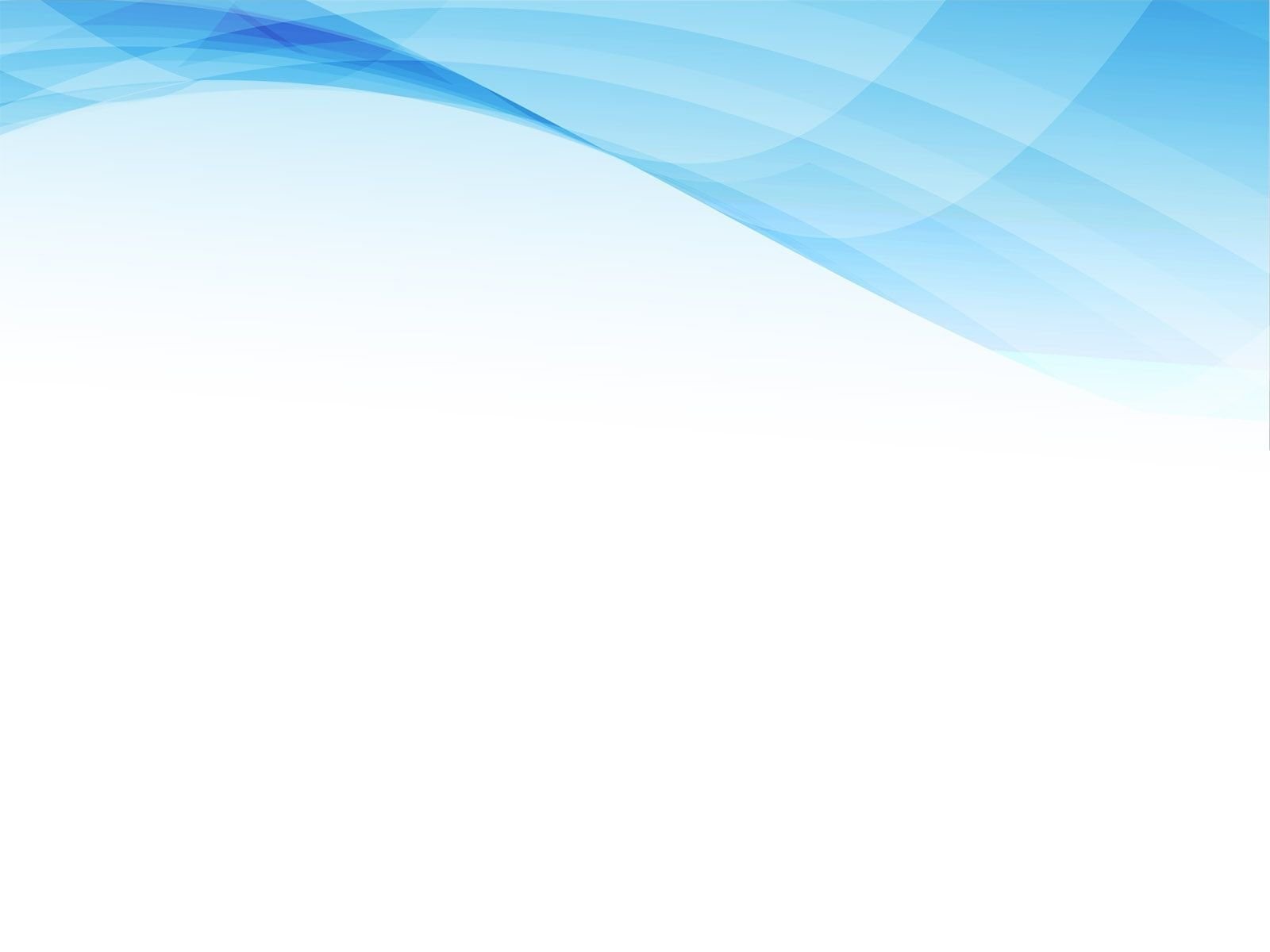 Создание новых мест в 2022 г.                             60 новых мест
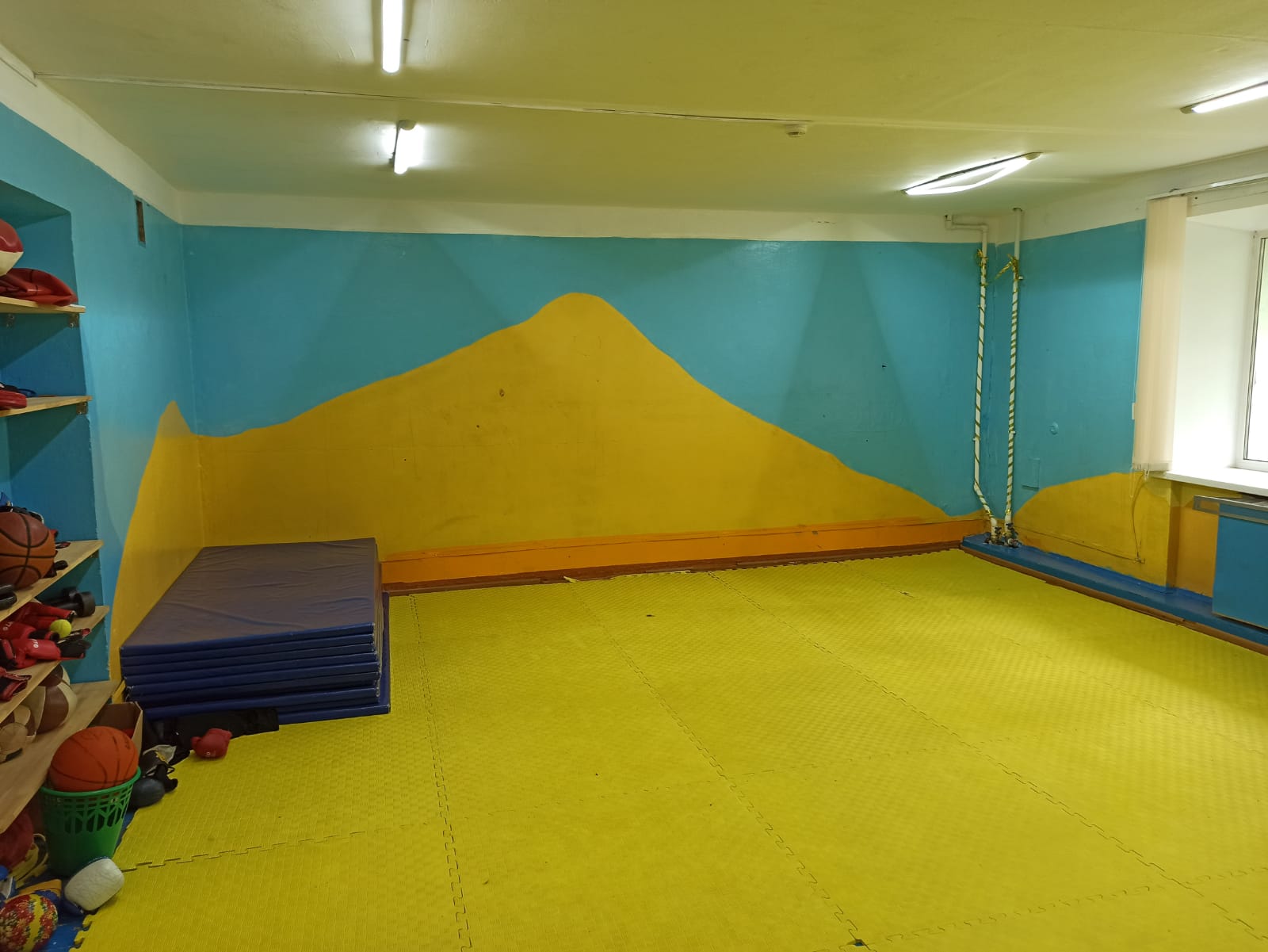 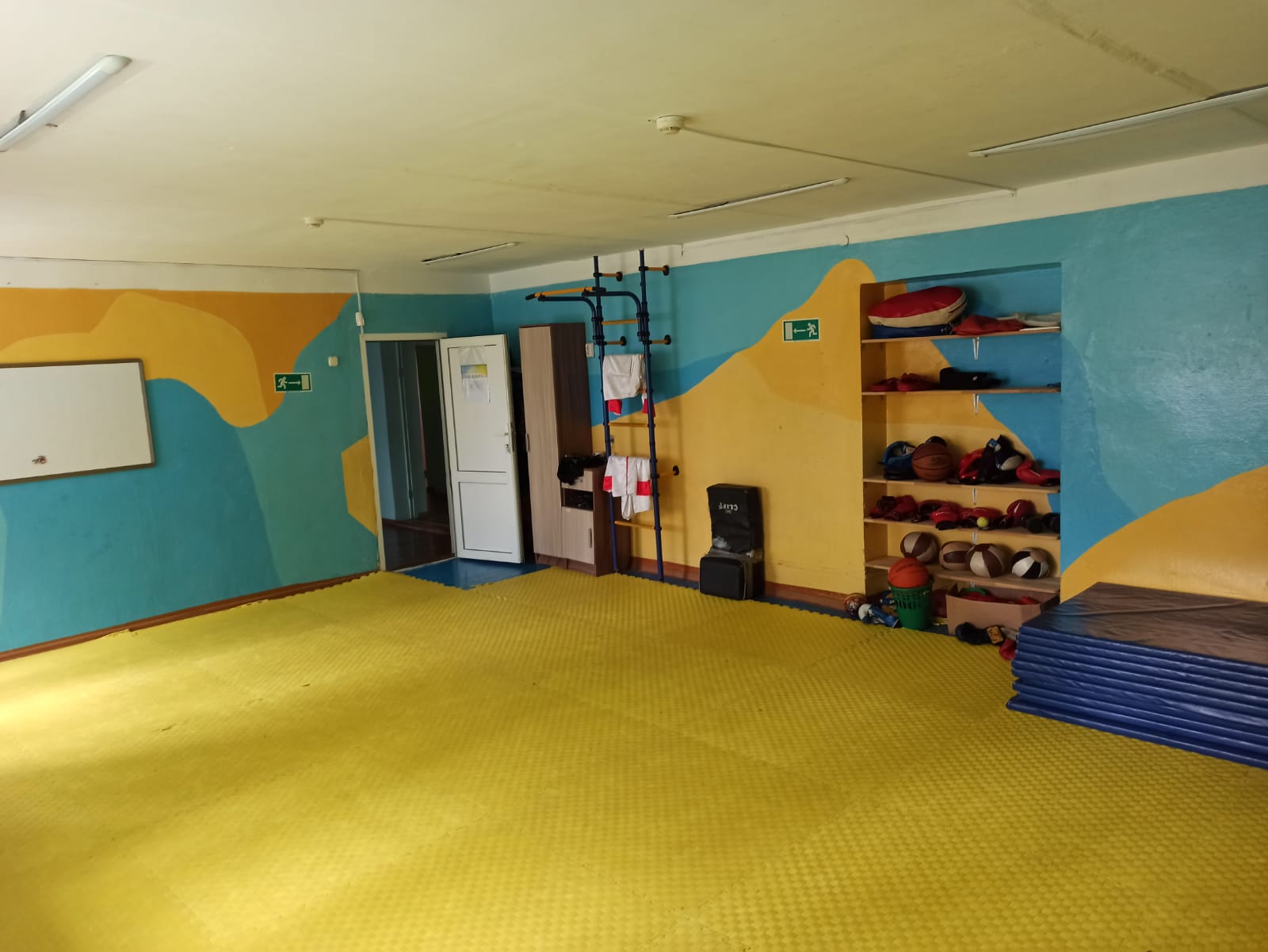 Дизайн-проект кабинета
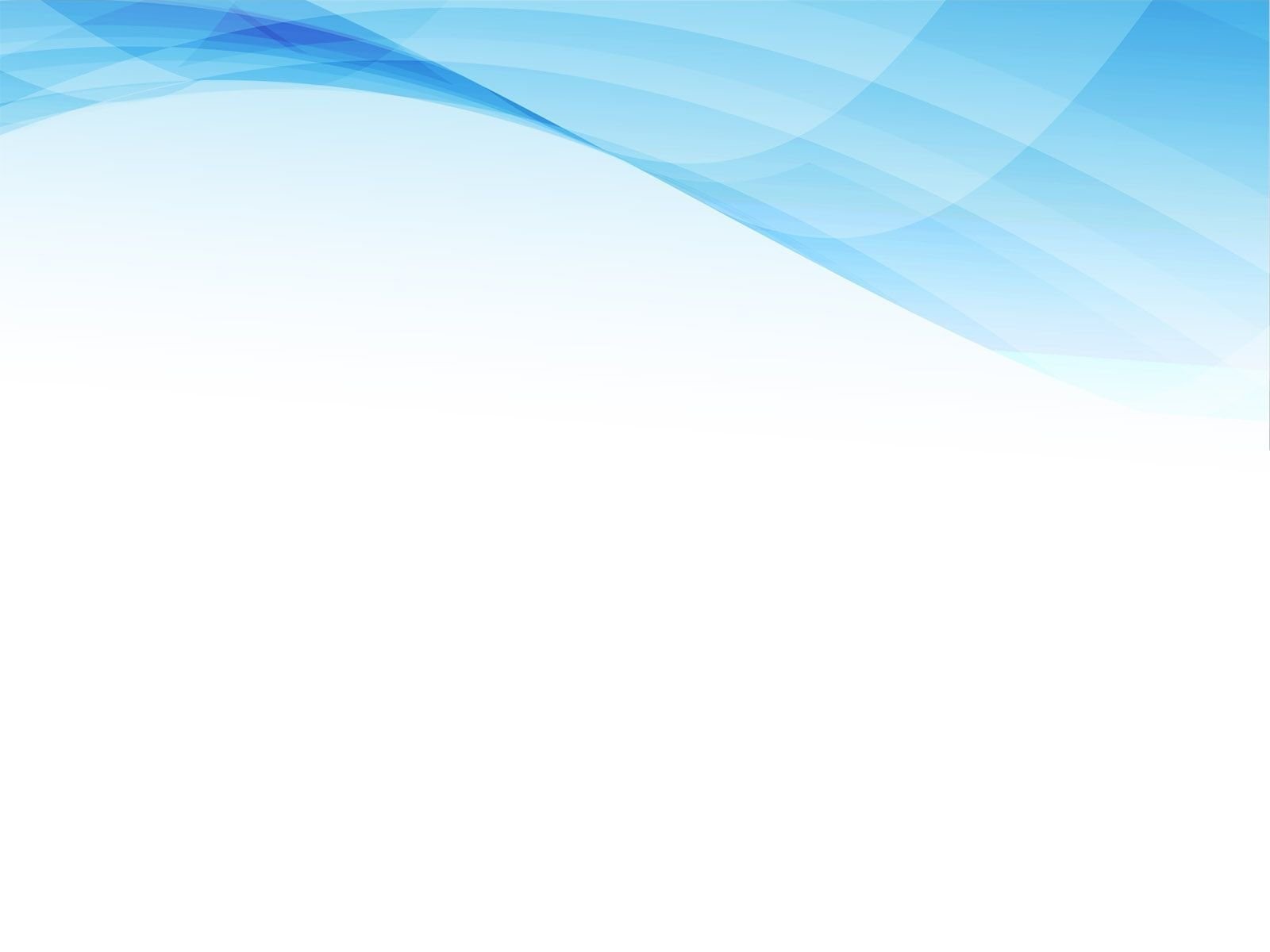 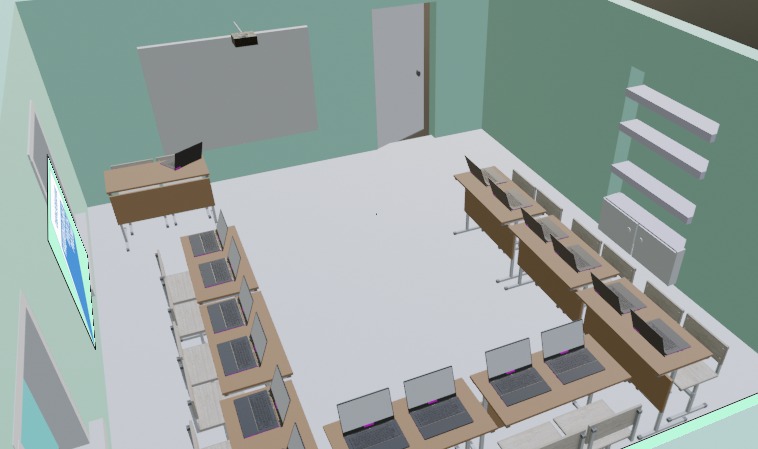 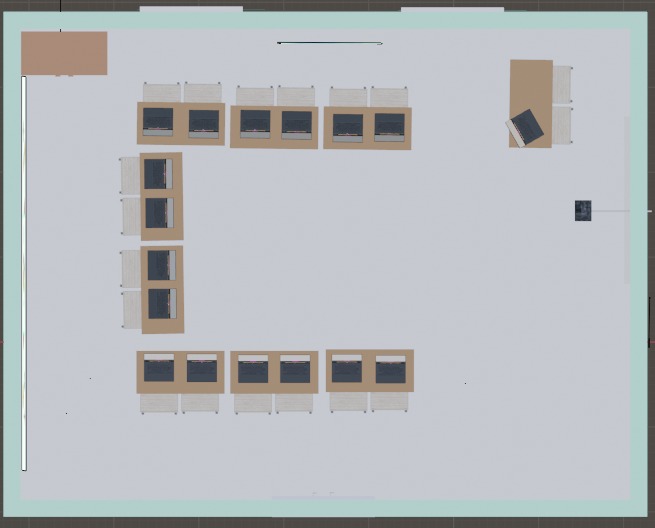 Брендирование входной группы
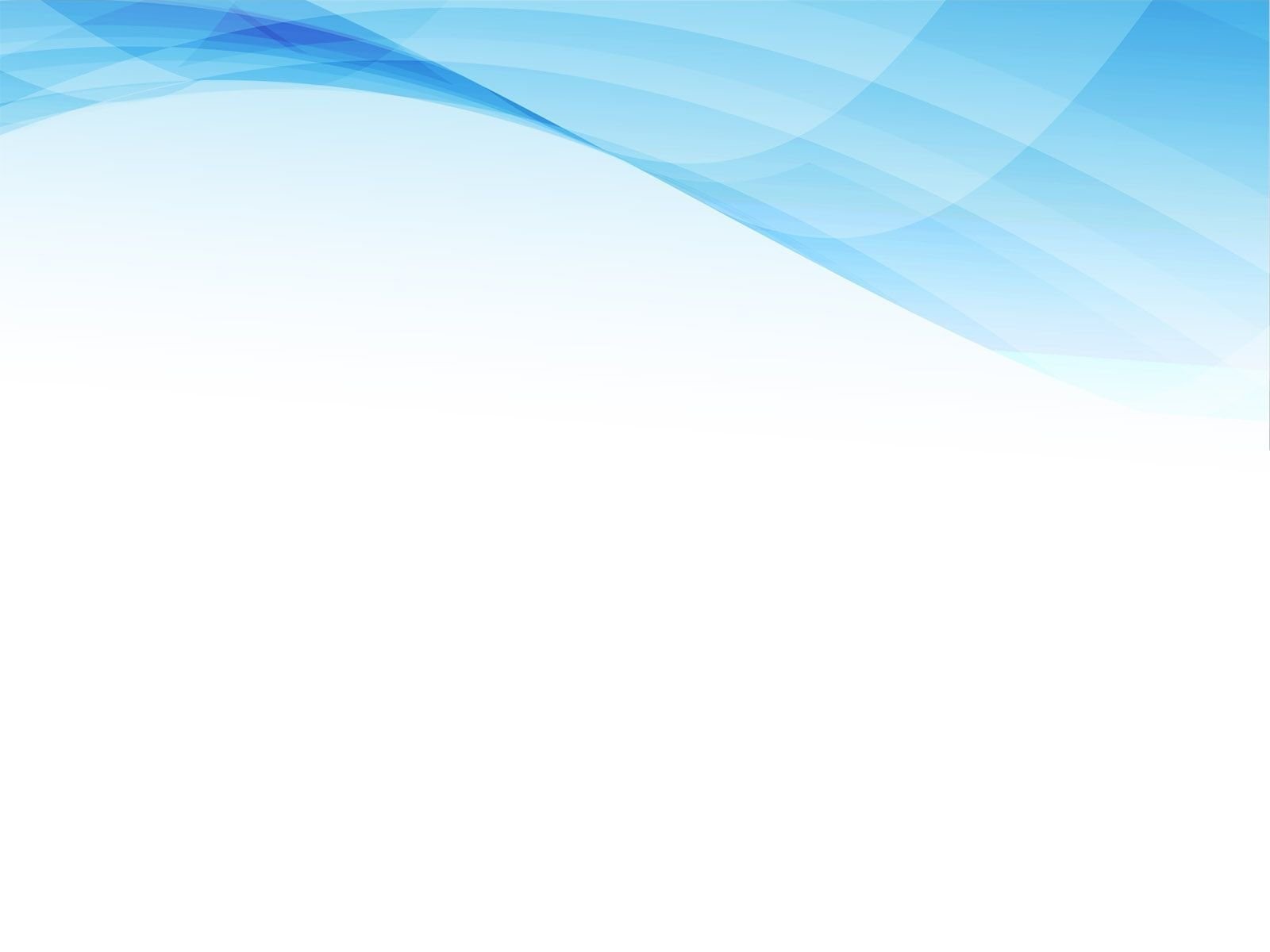 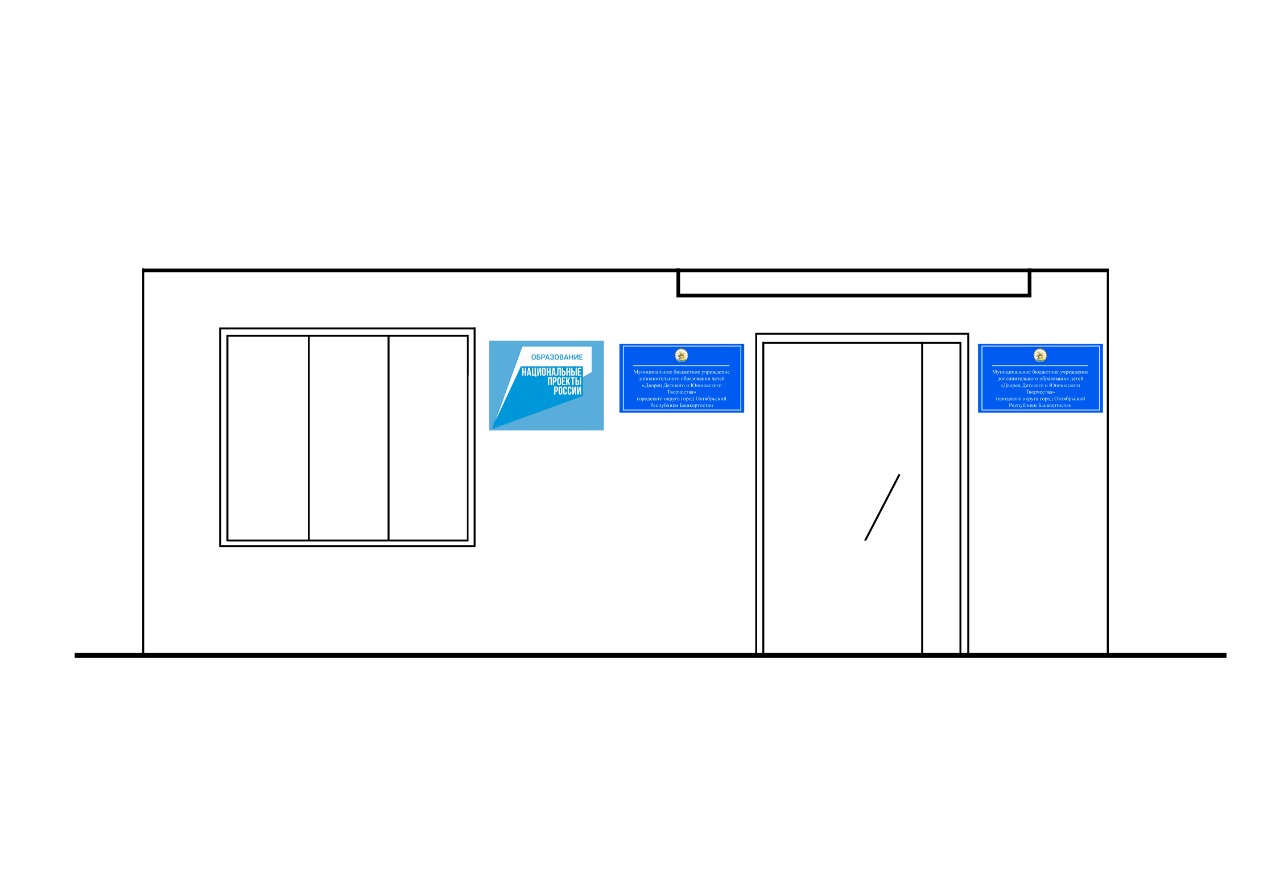 Зона брендирования новых мест
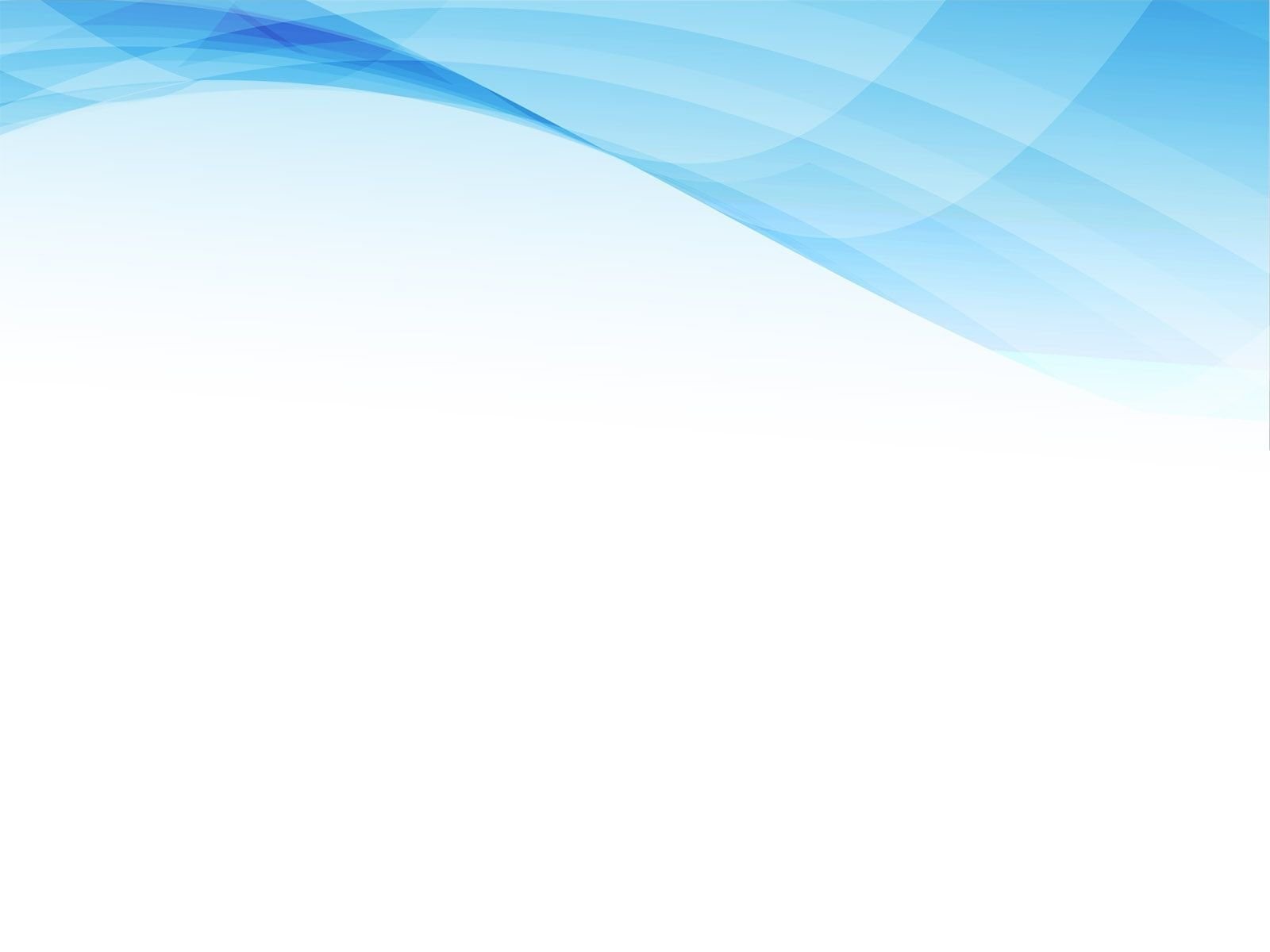 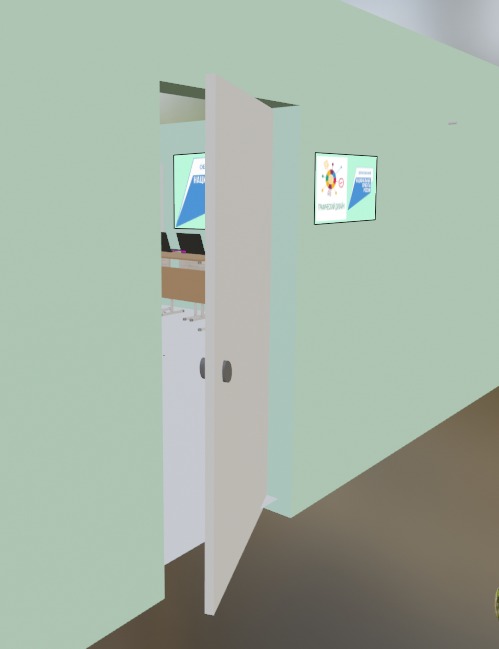 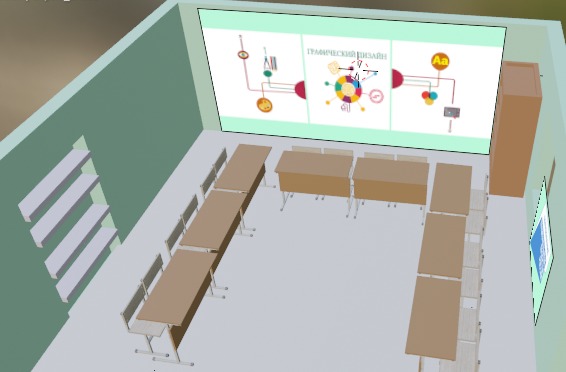 Зона брендирования новых мест
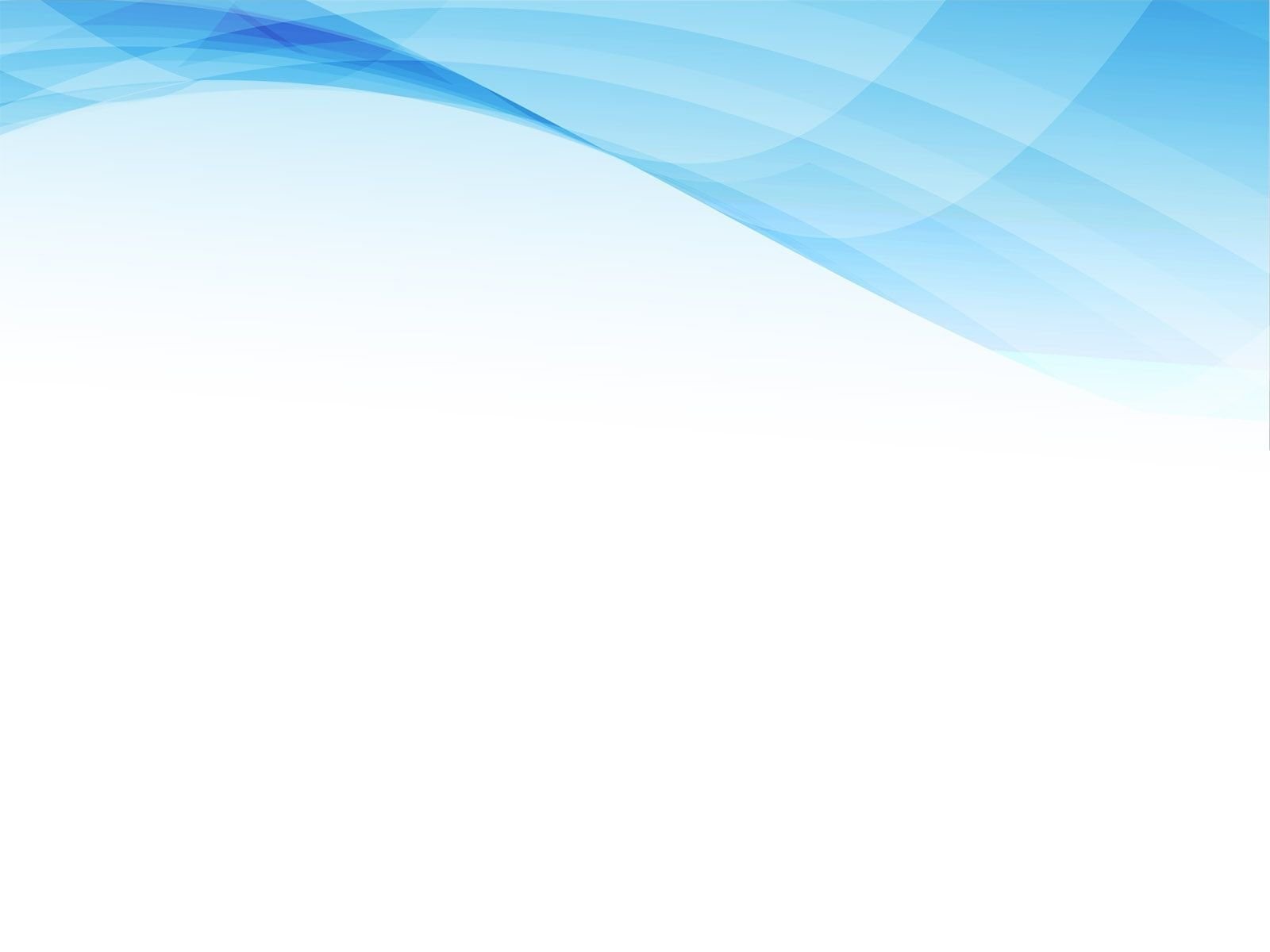 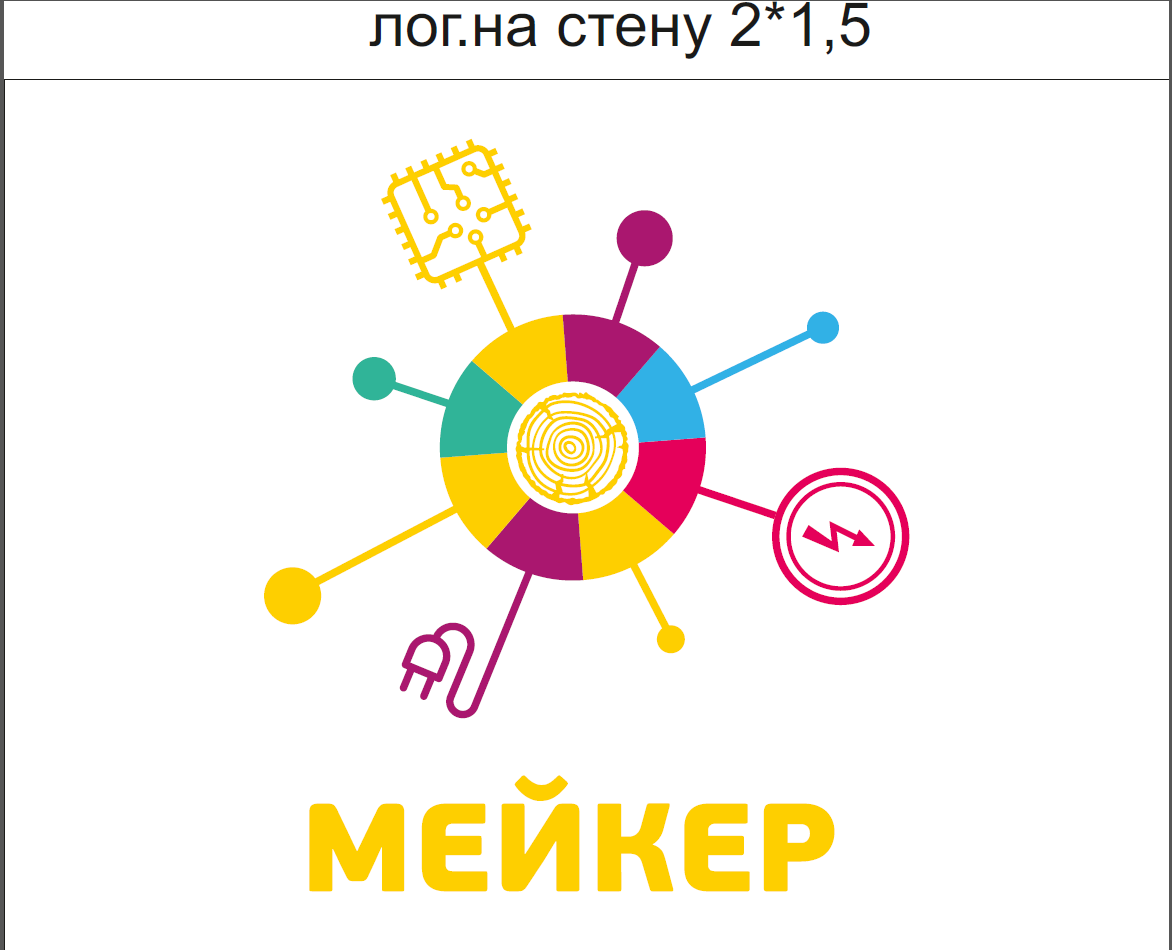 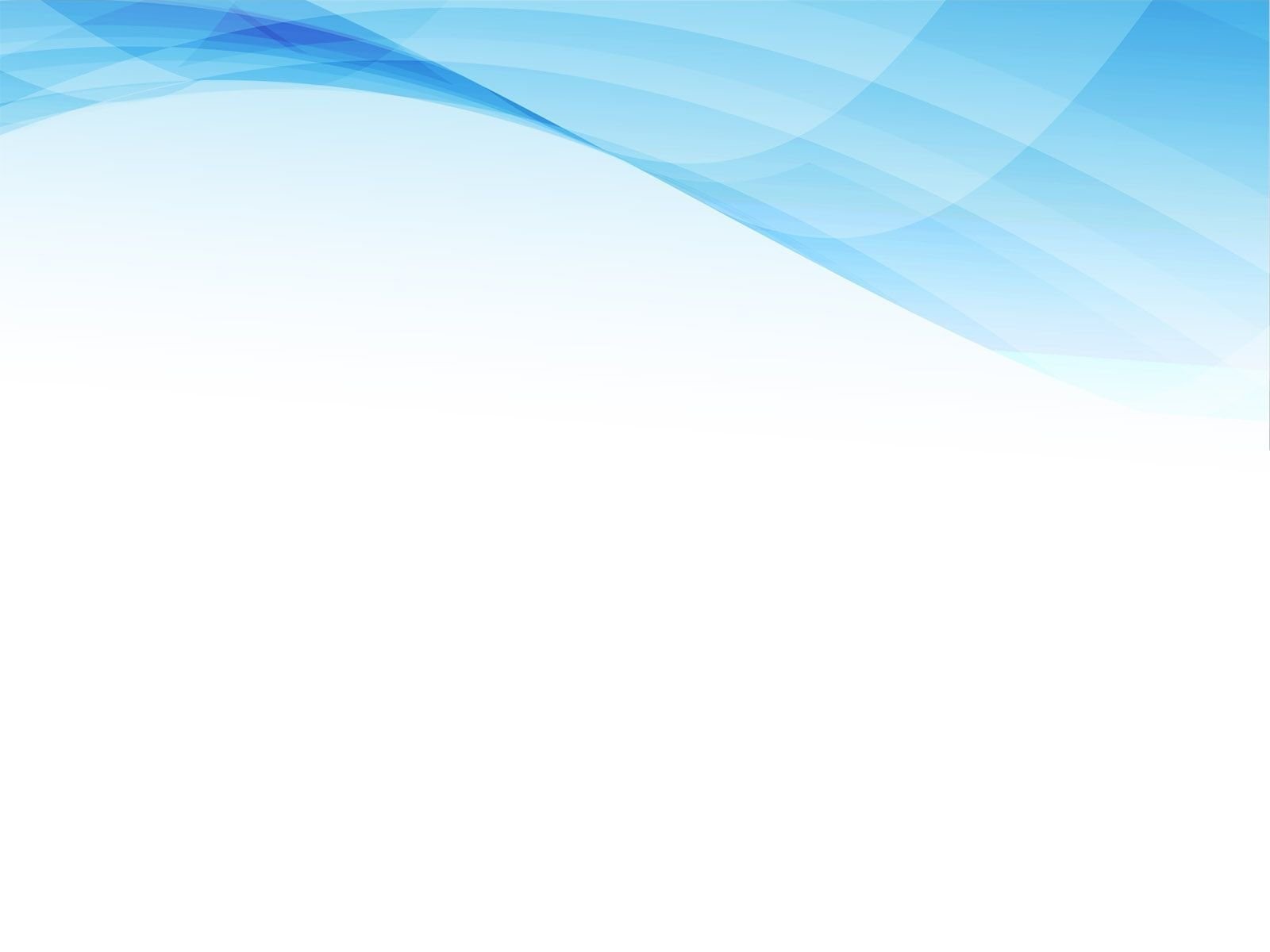 ДООП «Графический дизайн»
Возраст обучающихся: 12-15 лет 

Срок освоения: с 1 сентября 2022 года по 31 мая 2023 год

Объем программы: 144 часа 

Вид программы: модульная

Цель программы: развитие творческих способностей и компетенций в процессе освоения технических и художественных основ дизайнерской деятельности.
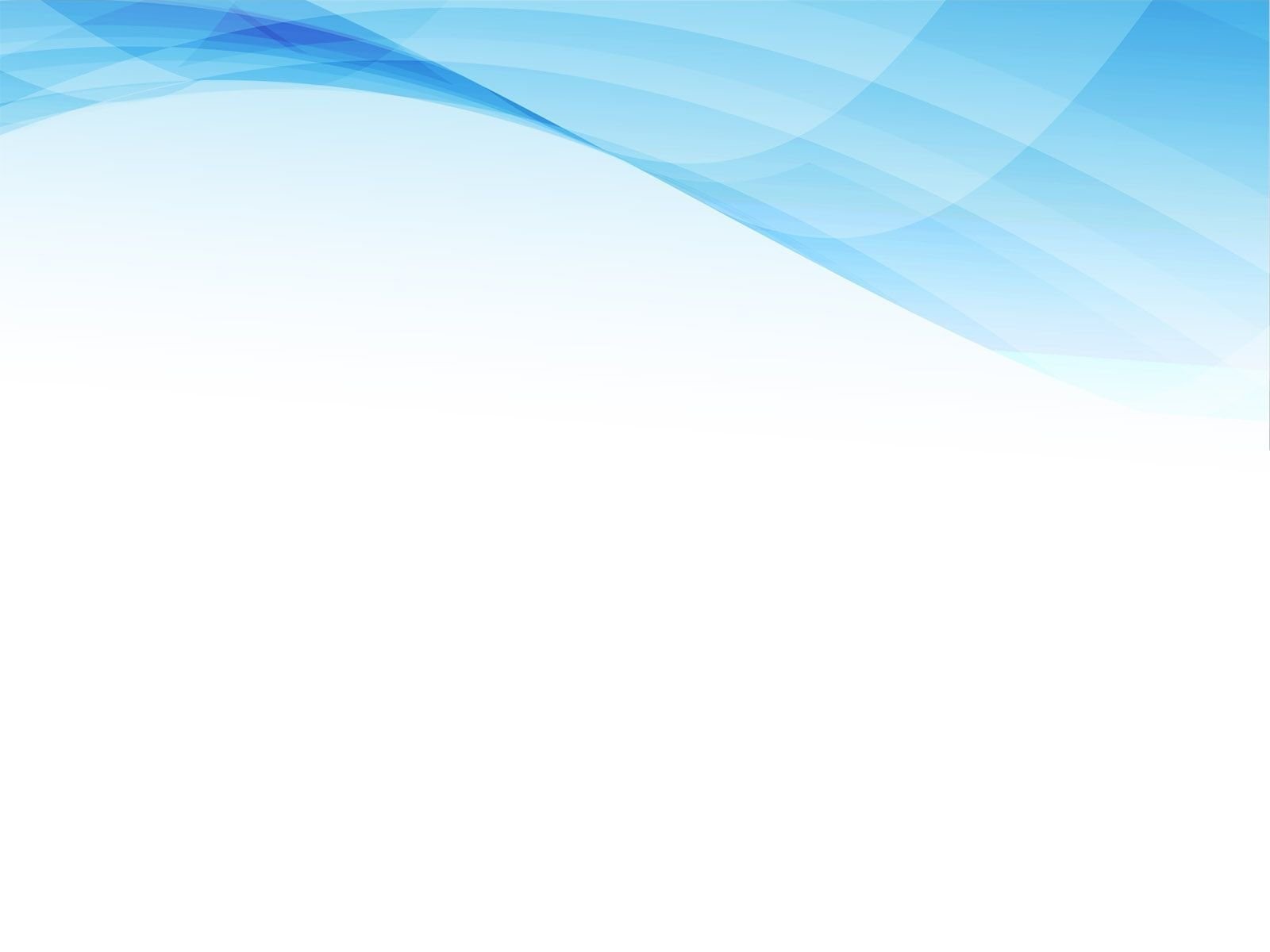 Планируемые результаты реализации программы
создание информационных и художественных объектов;
применение средств информационных технологий для выполнения практических задач;
разработка проектных продуктов, используя разнообразные источники и материалы, оформление результатов своей деятельности, представление их на современном уровне;
развитие навыков формулирования и обоснования собственного цельного мнения о возможностях, преимуществах и недостатках предлагаемого программного продукта
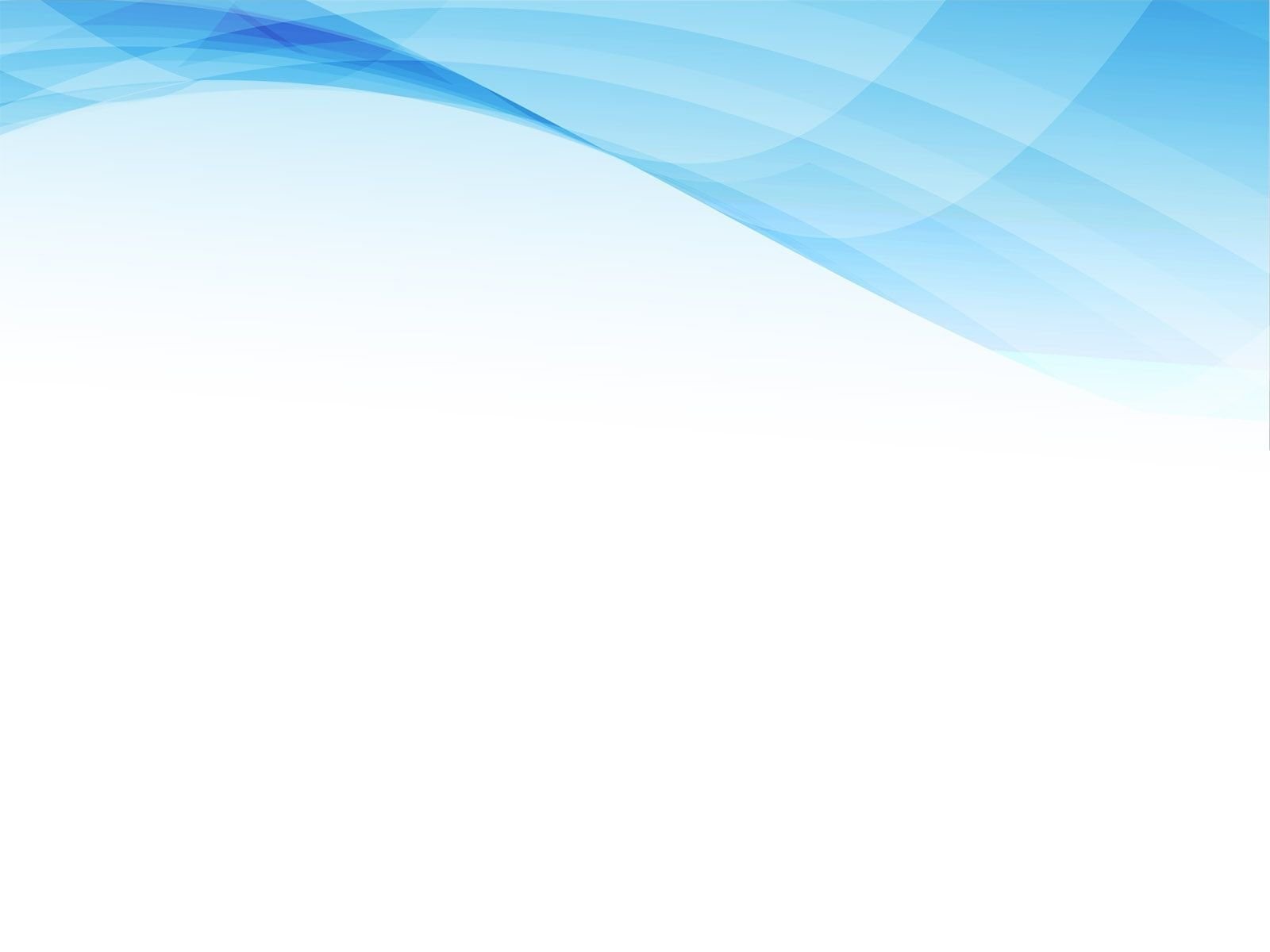 СПАСИБО ЗА ВНИМАНИЕ!